Citation and referencing – is our training working?
Dr Mark Glynn
Jack Hyland
Outline
Background
How we used Moodle
Analysis
Results
Conclusions
Background
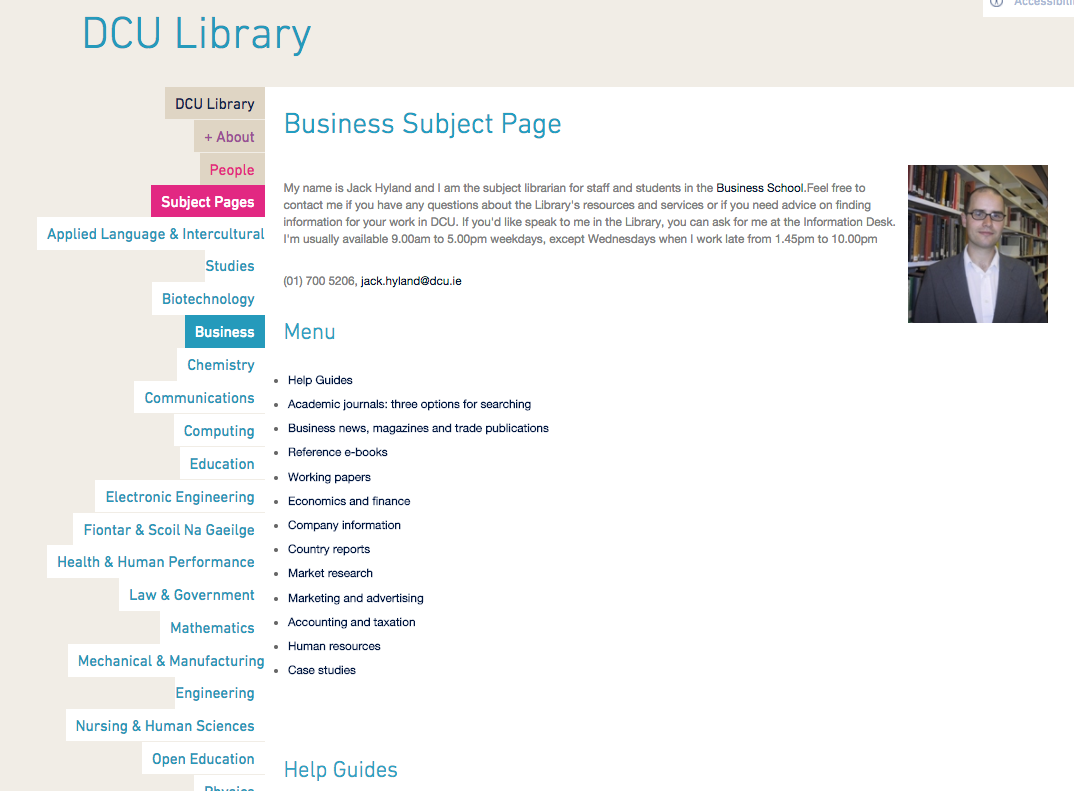 What are we trying to achieve?
How we use Moodle - I
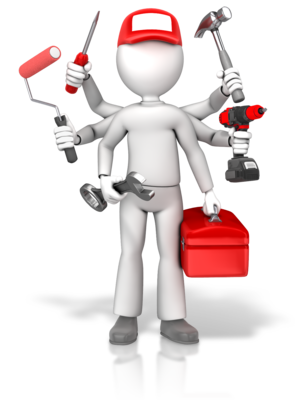 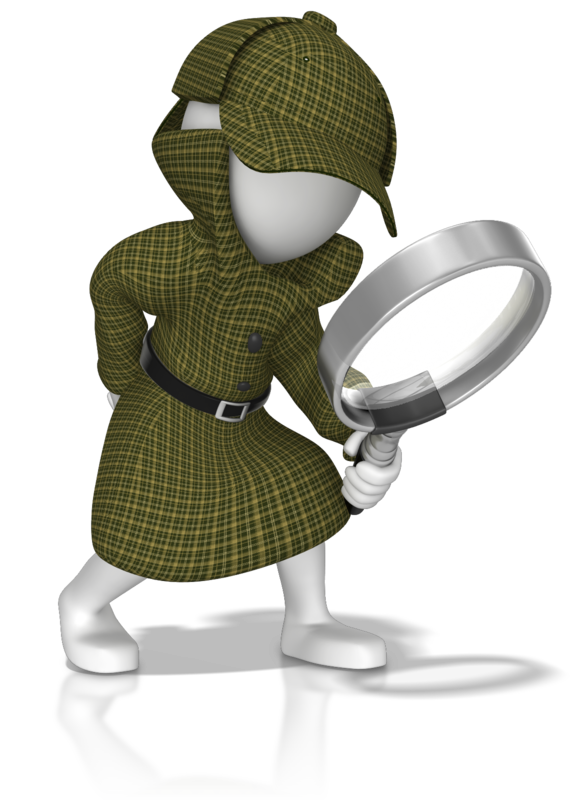 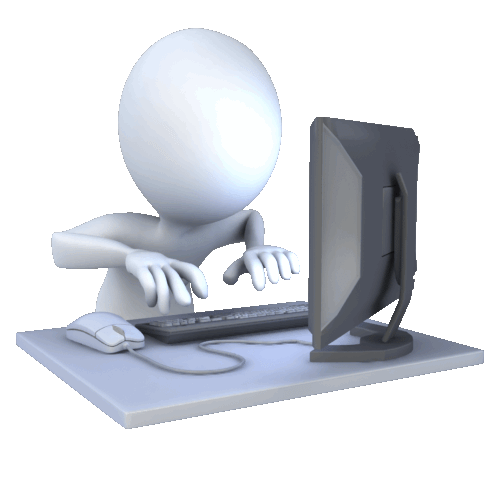 Activities
Plugins
Analysis
How we used Moodle - II
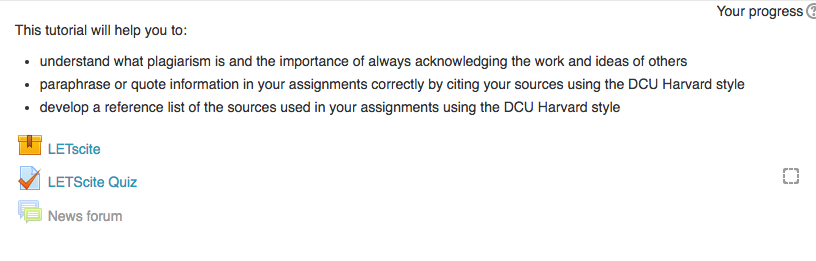 Plugins
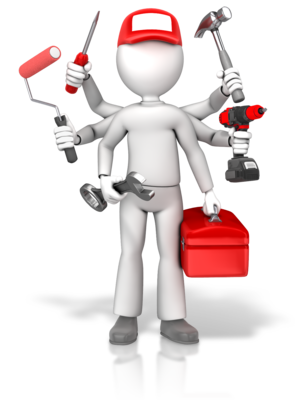 Sub course plugin
	- control the dissemination of the 	course content
Marking guide report plugin
	- generates a report of all comments 	and scores for each criteria in the 	marking guide
Analysis
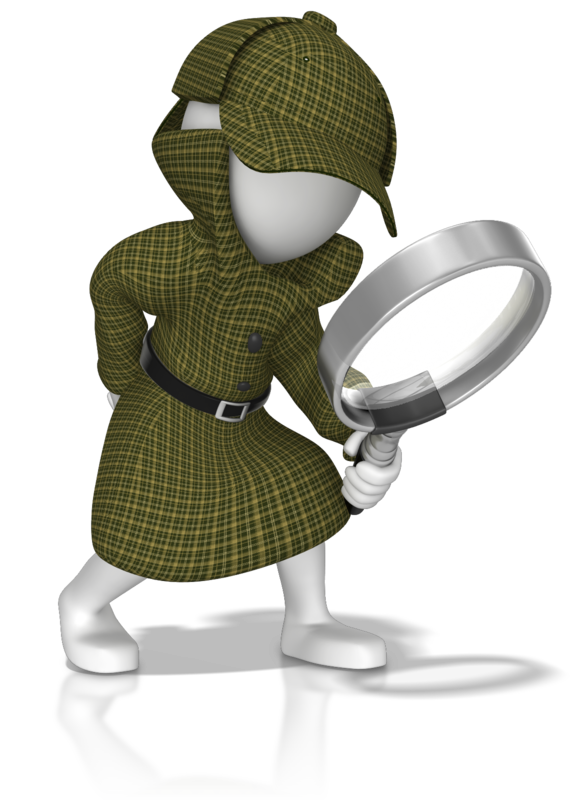 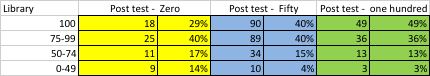 Next steps
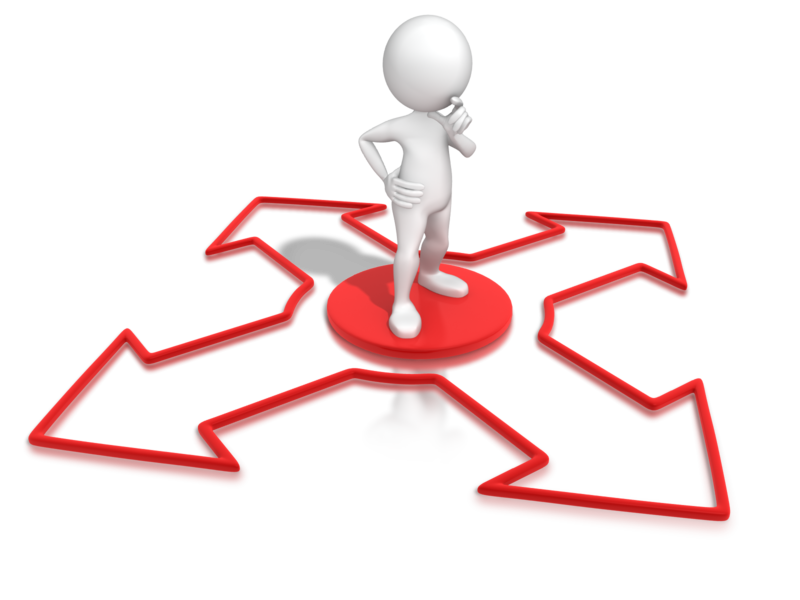 We ask the lecturer to expand the number of levels in their marking guide
We examine students performance across a programme
We do a “before and after” citation and referencing test.